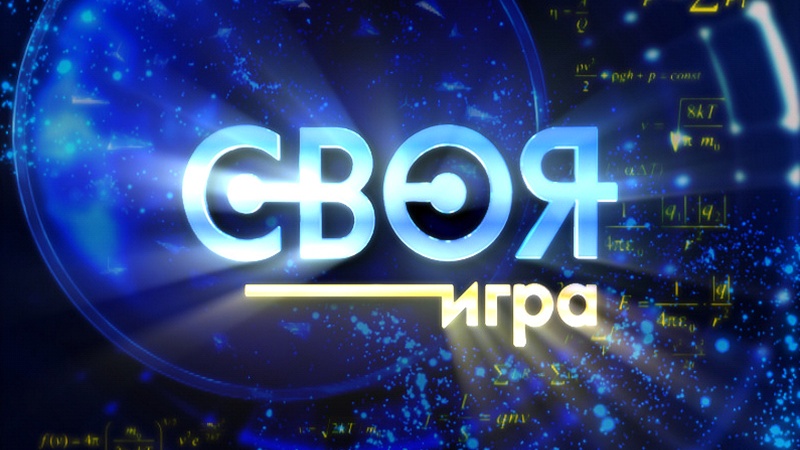 Weather
10
20
30
40
50
Universe
10
20
30
40
50
Disasters
10
20
30
40
50
Grammar
10
20
30
40
50
Say the names of the symbols
Sunny, cloudy, snowy, rainy, stormy
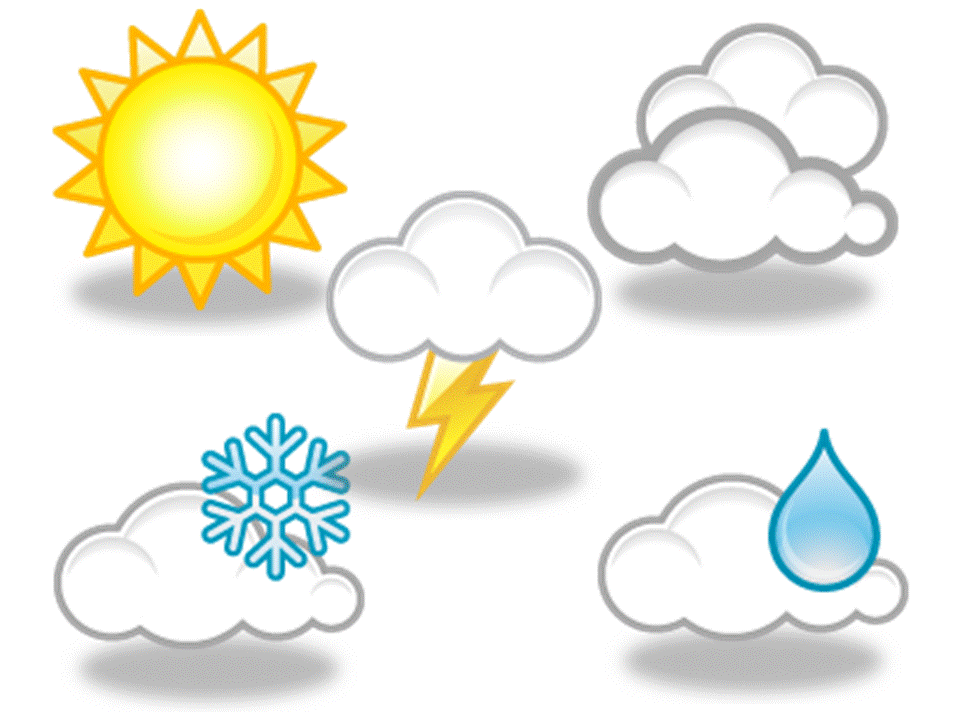 answer
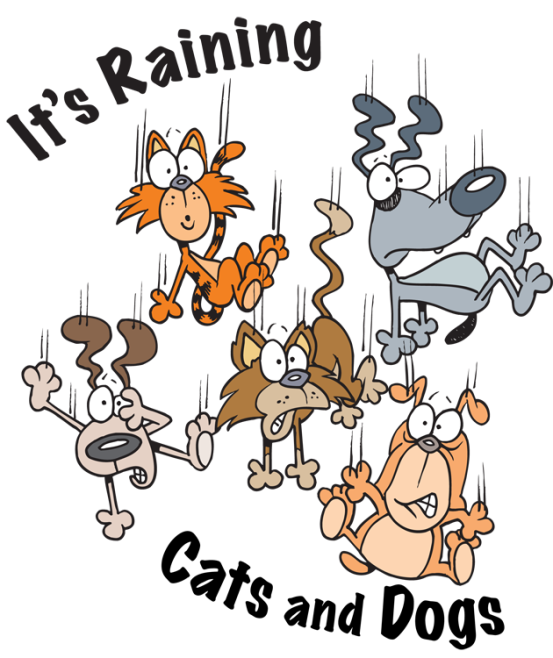 What do the British say when it’s raining heavily?
It’s raining cats and dogs
answer
Which scale  for measuring temperature is used in the USA?
answer
Fahrenheit
Describe the weather in autumn
Rainy, cloudy, cold
answer
Say the temperature
- 6 ºC
It is 6 below zero. It is minus 6 degrees Centigrade
answer
The other name of the Earth
The Blue Planet
answer
What is all space and everything that exists in it?
The Universe
answer
… is a huge group of stars and planets
The galaxy
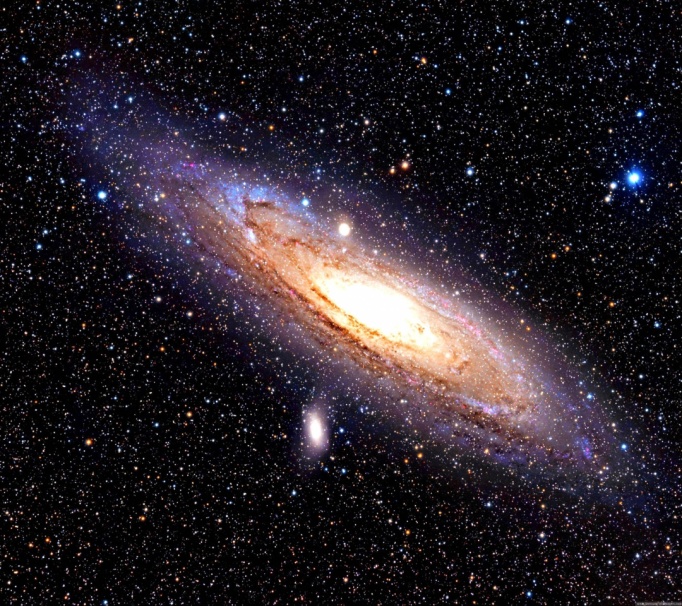 answer
What is the difference between Milky Way and the Milky Way?
The Milky Way is a galaxy. Milky Way is a chocolate for children
answer
Why do people call the Earth “the Blue Planet”?
Nearly three quarters of the Earth are covered with water.
answer
A large amount of water which quickly covers a place that is usually a dry land
Flood
answer
A mountаin with а hole cаlled а сrater in thе top
Volcano
answer
A very violent wind in the form of a funnel of air that spins at great speed across land
Tornado
answer
What is typical of the earthquake?
Is shaking of the ground
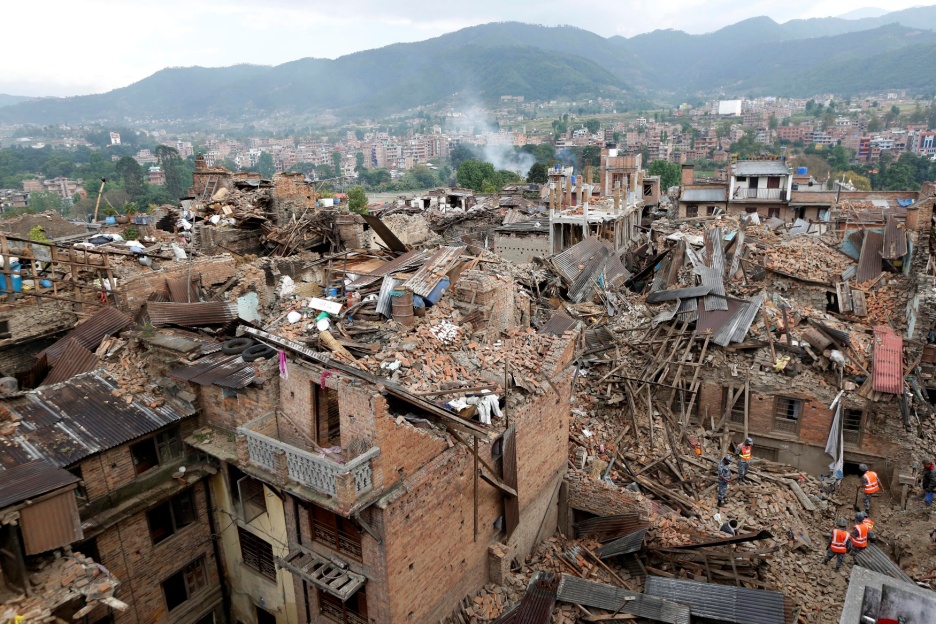 answer
What is typical of the drought?
A long period of dry weather  when there is not enough water
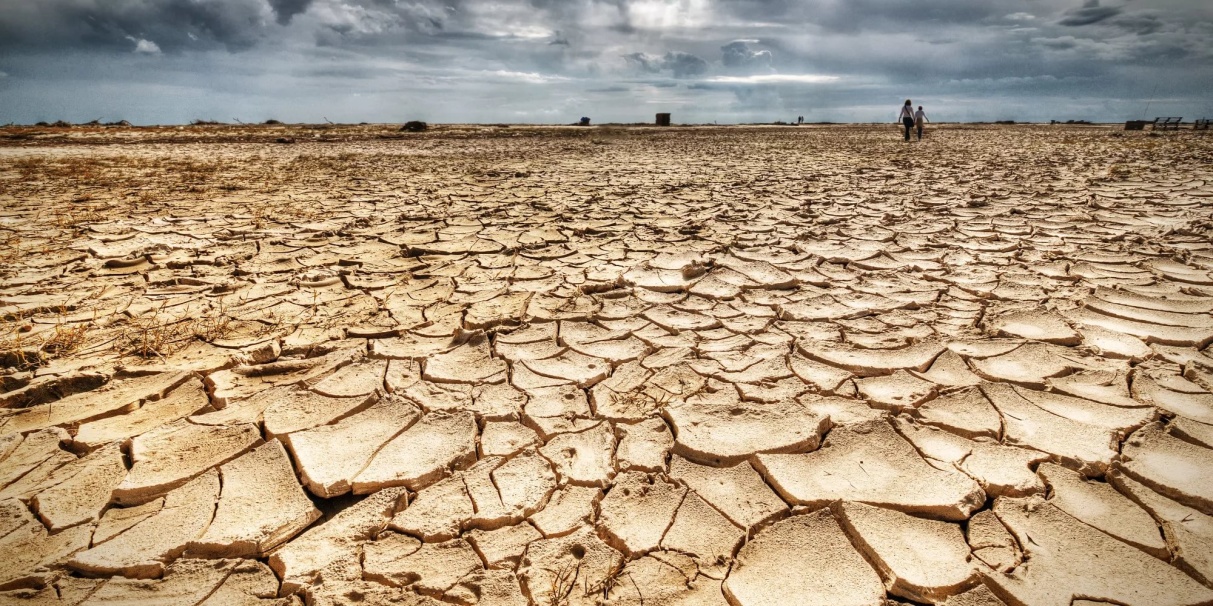 answer
Correct the mistake:
The astronauts was looking at the sky at 10 p.m. yesterday.
The astronauts were looking at the sky at 10 p.m. yesterday.
answer
Correct the mistake:
Yesterday he watches the news on TV .
Yesterday he watched the news on TV.
answer
Put the verb in the correct form:
The girl  __________
 (to play) the violin when her brother arrived.
was playing
answer
Put the verb in the correct form:
When you ... (phone), I … (play) a new computer games.
phoned, was playing
answer
Put the verb in the correct form:
When the teacher ... (come) into the classroom, Steve … (make) fun of Ann.
came, was making
answer